İŞLETMEDE MESLEKİ EĞİTİM
SUNUMU

(27.02.2023 – 16.06.2023)
Öğrenci Adı Soyadı
Öğrenci No
Sunum Tarihi
16.06.2023
Sunum hazırlama hakkında genel bilgilendirme
* Sunum 15 dakikada sunulacak şekilde powerpoint formatında hazırlanacaktır.
* Kurum ve İş ekibi hakkında bilgilendirme yapılmalıdır(Resim eklenmelidir)
* Sunumdaki kırmızı ile yazılan kısımlar bilgi amaçlıdır ve sunum öncesi silinmelidir.
* İşyeri Eğitimi ile alakalı yaptığınız iş/uğraş/uygulama resimler sunuma eklenmelidir(Özelliklede sizin resimlerinizin olduğu)
* Tüm başlıklar ile ilgili resimler eklenmelidir. İhtiyaç halinde ilgili başlıkla alakalı sayfa sayısı arttırılabilir.
* Eklenen her bir resme numara verilmelidir (Örn: Şekil 1.) Verilen resmin ne ile alakalı olduğu kısaca yazılmalıdır(Örn: Şekil 1. Kurum Resmi)
* Kurumun izni ve onayı olmadan fotoğraf/bilgi/doküman eklemeyiniz. 
* Eklenmesine müsaade edilmeyen fotoğraf/bilgi/dökümanlar için internetten benzerini bulup ekleyebilirsiniz.
Not: Bu sayfa bilgi amaçlıdır, sunumdan önce silin!
GİRİŞ
1) Öğrenci Bilgileri
2) İşyeri Eğitimi Yapılan Kurum ve Ekip Hakkında Bilgilendirme
3) Çalışma Ortamı ve Teknolojiler
4) İşyeri Eğitiminde Gerçekleştirilen Görev, Çalışma ve Projeler( Hafta-Hafta)
5) İşyeri Eğitimin Bana Kazandırdıkları (Öğrendiklerim)
6) İşyeri Eğitiminde Karşılaşılan Sorunlar ve Üretilen Çözümler
7) İşyeri Eğitimi Hakkında Öneri, Görüş ve Düşünceler 
8) Soru ve Cevap
9) Teşekkür
1) Öğrenci Bilgileri
Adı-Soyadı:
Öğrenci No:
Bölümü:
Danışmanı:
İşyeri Eğitimi Yaptığı Kurum Adı:
İşyeri Eğitiminde Çalıştığı Birim:
Genel Ortalaması:
2) İşyeri Eğitimi Yapılan Kurum Hakkında Bilgilendirme
Kurum Adı:
Kurum Faaliyet Alanı/Alanları:
Kurumun çalışma/faaliyet alanları maddeler halinde yazınız.
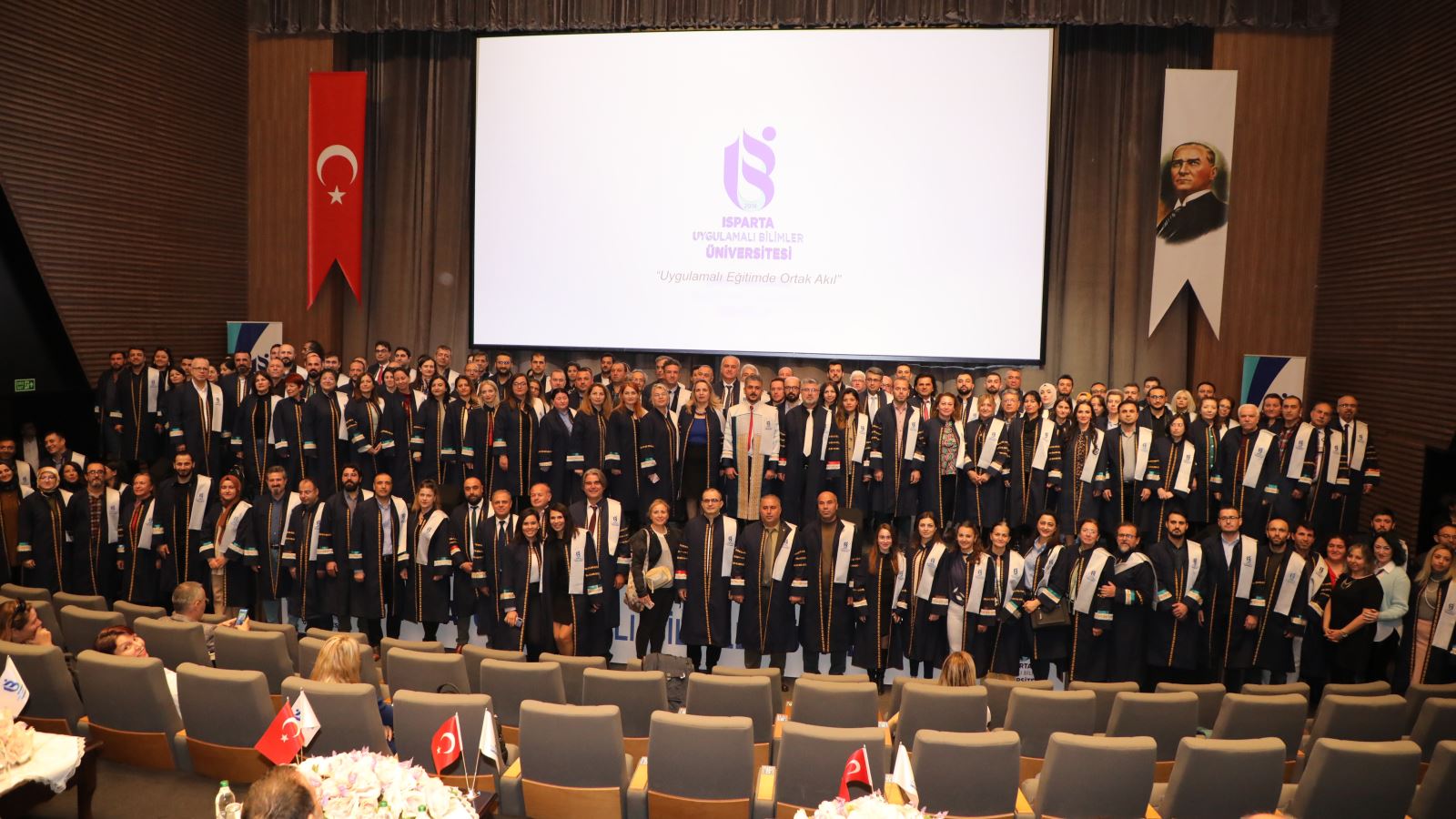 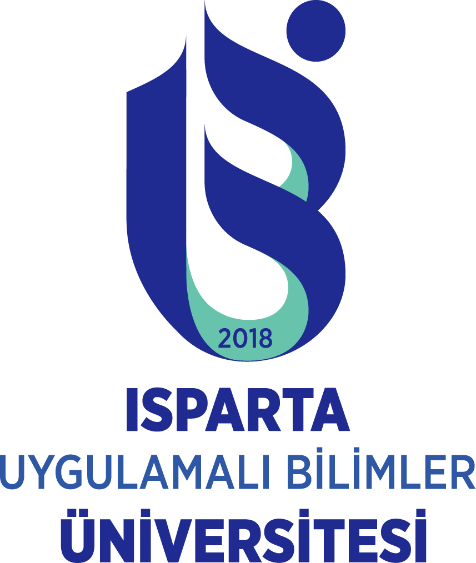 Şekil 2. Kurum Logosu
Şekil 1. Kurum Resmi
3) Çalışma Ortamı ve Teknolojiler
Kurumun sahip olduğu teknolojiler hakkında bilgi verilmelidir. Resimler eklenmelidir.
4) İşyeri Eğitiminde Gerçekleştirilen Görev, Çalışma ve Projeler ( Hafta-Hafta)
İşyeri eğitimi süresince yaptığınız çalışmalar hafta hafta yazılmalıdır. Her bir haftaya (1-14 Hafta) ait başlıkları yazınız. Hafta başlığı altında yaptığınız çalışmaları özetleyerek yazınız.  Çalışmalar ilgili resimler ekleyiniz.
1. Hafta
2. Hafta
3. Hafta
4. Hafta
5. Hafta
6. Hafta
7. Hafta
8. Hafta
9. Hafta
10. Hafta
11. Hafta
12. Hafta
13. Hafta
14. Hafta
5) İşyeri Eğitiminin Kazandırdıkları (Öğrendiklerim)
İşyeri eğitimi süresince elde ettiğiniz kazanımları yazınız. 
İhtiyaç halinde aynı başlık altında yeni sayfalar ekleyebilirsiniz.
6) İşyeri Eğitiminde Karşılaşılan Sorunlar ve Üretilen Çözümler
İşyeri eğitimi süresince herhangi bir konuda karşılaştığınız sorunu/sorunları ve bu sorunları çözmek için ürettiğiniz çözümü/çözümleri maddeler halinde yazınız. İhtiyaç halinde aynı başlık altında yeni sayfalar ekleyebilirsiniz.
7) İşyeri Eğitimi Hakkında Öneri, Görüş ve Düşünceler
İşyeri eğitimi hakkındaki öneri, görüş ve düşüncelerinizi maddeler halinde yazınız. İhtiyaç halinde aynı başlık altında yeni sayfalar ekleyebilirsiniz.
8) Soru ve Cevap
Sunum ve İşyeri eğitimi hakkında Komisyon tarafından soruların sorulacağı kısımdır. Bir ekleme yapmayınız!
Beni Dinlediğiniz için Teşekkür Ederim…